Shoulder Rehabilitation
Bennett Orthopedics
Regenerating The Youth In You


bennettorthopedics.com
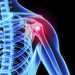 Shoulder Pendulum Swing
Use a table for support and rest uninvolved had on table
Let gravity do the work, muscles in shoulder should not being doing any work
Pretend your arm is like the trunk of an elephant 
Moving your body, let your arm swing around; front, back, side to side and in circular movements
Helps prevent muscles from tightening up!
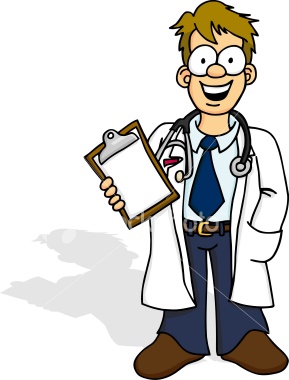 Shoulder Stretch Flexion
Hold the stretch for 30 seconds
 Complete 3 sets 
 Remember to keep your palm up 
 Elbow stays on table 
 Arm stays stationary, body moves away from table
Shoulder Stretch Abduction
Hold the stretch for 30 seconds
 Complete 3 sets 
 Remember to keep your palm up 
 Elbow stays on table 
 Arm stays stationary, body moves away from table
Shoulder Stretch Anterior
Start with the back of your hand against the edge of the table
Move yourself forward until you feel a stretch 
If possible rotate your body away from shoulder to increase stretch
Hold for 30 seconds
Complete 3 sets
Shoulder Stretch Posterior
Stand with your side against the wall
Place your arm flush against the wall, keeping it as high as comfortable 
Each time you stretch you can adjust the height of your arm so that you feel a better stretch 
Rotate your body towards the wall so that you feel a stretch in the back of the shoulder
Entire arm stays against
the wall. 
Eventually toes should
 point to the wall.
Shoulder isometrics
Isometrics means that although pressure is being applied, there is no visible movement to the muscle 
For this example, the left should is the one being worked on
Elbow is bent 90° and palm faces inward. 
With right hand in a fist, apply pressure to the left hand trying to push the arm out to the side
Hold for 30 seconds and complete 10x
Next place right hand on the back of the left, and try to pull left arm in, towards your body. 
In both examples, the left side is resisting the pressure. 
Apply pressure slowly and gently.
Shoulder resistive range of motion
Pick a band color with medium resistance 
Place a small towel between arm and body, to stabilize arm
Elbow should not move away from the body during these movements 
Thumb stays up
First part is bring arm in towards your body
Second part is pulling out, away from your body
Complete 3 sets of 10 reps on each side